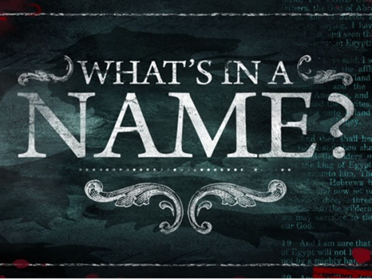 Yahweh (YHWH): Comes from a verb which means “to exist, be.” 
This name stresses God as the independent and self-existent God of revelation and redemption.
The Lord
 Exodus 6:3 the first time I AM
Yahweh Jireh (Yireh):
The Lord will provide. Gen. 22:14.
Yahweh Nissi: 
The Lord is my Banner. Ex. 17:15.
Yahweh Shalom: 
The Lord is Peace. Jud. 6:24.
Yahweh Sabbaoth: 
The Lord of Hosts. Psalms 46:7,11
Yahweh Maccaddeshcem: 
The Lord your Sanctifier Ex. 31:13.
Yahweh Ro’i: 
The Lord my Shepherd. Ps. 23:1.
Yahweh Tsidkenu: 
The Lord our Righteousness.Jer. 23:6.
Yahweh Shammah: 
The Lord is there Ezek. 48:35.
Yahweh Rapha: 
The Lord our Healer II Chronicles 7:14 
Yahweh Elohim Israel: 
The Lord, the God of Israel. Isa. 17:6.